TOÁN 5VẬN TỐC
KHỞI ĐỘNG
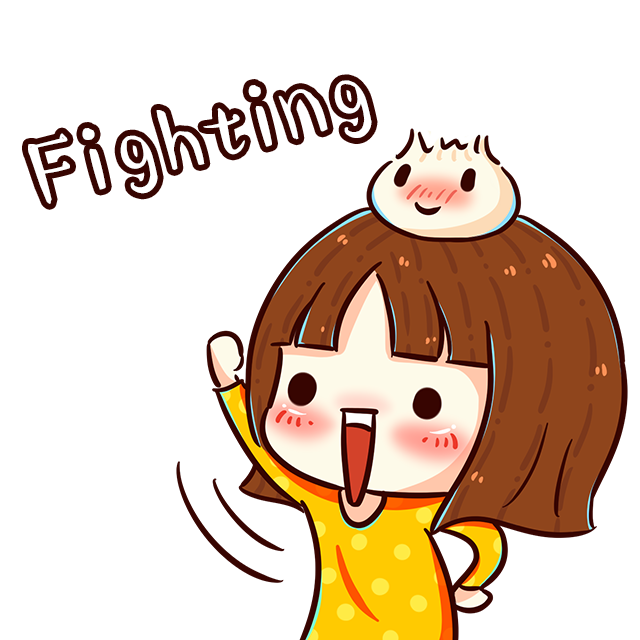 Chọn đáp án đúng:
12 giờ 25 phút + 4 giờ 15 phút = ?
16 giờ 40 giây
16 giờ 35 phút
16 giờ 40 phút
16 giờ 35 giây

2) 34 phút 58 giây – 14 phút 23 giây = ?
19 phút 55 giây
20 phút 35 giây
20 phút 30 giây
19 phút 30 giây
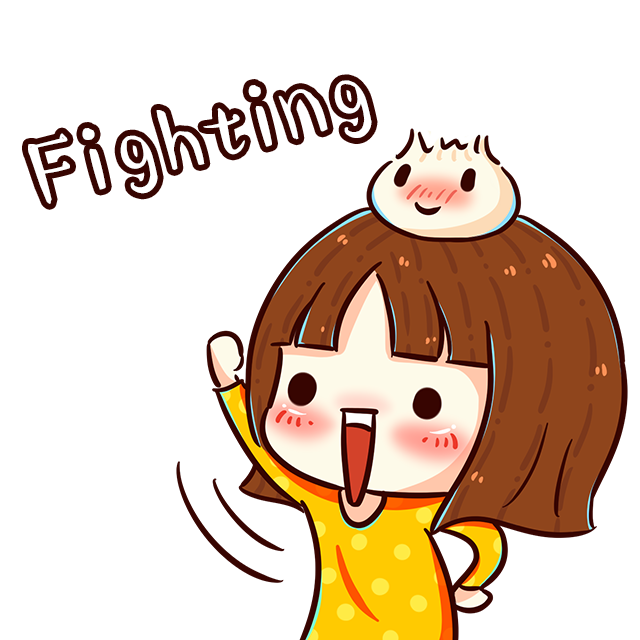 3) 4 giờ 12 phút x 4 = ?
16 giờ 58 giây
16 giờ 48 phút
16 giờ 58 phút
16 giờ 48 giây

4) 20 phút 50 giây : 5 = ?
4 phút 10 giây
4 giờ 10 phút
4 phút 5 giây
4 giờ 5 phút
YÊU CẦU CẦN ĐẠT
01
Bước đầu có khái niệm về vận tốc, đv đo vận tốc.
02
Biết tính vận tốc của một chuyển động đều.
KHÁM PHÁ
Xếp theo thứ tự tên sự vật chạy từ nhanh đến chậm?
Ô tô
Người
Rùa
 Trong trường hợp này ta nói :  ô tô chạy nhanh nhất hay vận tốc ô tô lớn nhất,  rùa chạy chậm nhất hayvận tốc của c rùa nhỏ nhất
Bài toán 1: Một ô tô đi được quãng đường dài 170km hết 4 giờ. Hỏi trung bình mỗi giờ ô tô đó đi được bao nhiêu ki-lô-mét ?
Bài giải
Tóm tắt
Trung bình mỗi giờ ô tô đi được là:
170 : 4 = 42,5 (km)Đáp số: 42,5 km
? km
Nhận xét: Trung bình mỗi giờ ô tô đi được 42,5km. Ta nói vận tốc trung bình hay nói vắn tắt vận tốc của ô tô là bốn mươi hai phẩy năm ki-lô-mét giờ, viết tắt là 42,5 km/giờ.
170 km
Vậy vận tốc của ô tô là:
       170       :          4          =          42,5 (km/giờ)
`
Quãng đường
(km)
Vận tốc
(km/giờ)
Thời gian
(giờ)
Em hãy nêu cách tính vận tốc của một chuyển động?
Muốn tính vận tốc ta lấy quãng đường chia cho thời gian
Gọi vận tốc là v, quãng đường là s, thời gian là t, ta có:
v = s : t
Ước lượng vận tốc
Vận tốc của:
Người đi bộ khoảng: ……..
Người đi xe đạp khoảng: …...
Người đi xe máy khoảng: …..
Người đi ô tô khoảng: …….
(3) 5km/giờ
A
(1) 15 km/giờ
(2) 40 km/giờ
(4) 50 km/giờ
(1) 15 km/giờ
                 (2) 40 km/giờ
                 (3) 5 km/giờ
                 (4) 50 km/giờ
Dựa vào kết quả ước lượng cho biết thông thường người đi bằng phương tiện gì là nhanh nhất?
Vậy vận tốc của chuyển động là gì?
Vận tốc là để chỉ rõ sự nhanh chậm của một chuyển động trong một đơn vị 
thời gian. Đơn vị của vận tốc có thể là km/giờ , km/phút , m/giây , cm/giây…
b) Bài toán 2: Một người chạy được 60m trong 10 giây. Tính vận tốc chạy của người đó ?
Tóm tắt
Bài giải
Vận tốc chạy của người đó là:60 : 10 = 6 (m/giây)Đáp số: 6 m/giây
s   :  60 m  
t  :  10 giây
v  : ?
Muốn tính vận tốc ta lấy quãng đường chia cho thời gian.

Gọi vận tốc là v, quãng đường là s, thời gian là t, ta có:


 Vận tốc là để chỉ rõ sự nhanh chậm của một chuyển động trong một đơn vị thời gian. Đơn vị của vận tốc có thể là km/giờ , km/phút , m/giây , cm/giây…
v = s : t
LUYỆN TẬP
Bài 1: Một người đi xe máy trong 3 giờ được 105km. Tính vận tốc của người đi xe máy?
Tóm tắt
Bài giải
s   :105km
t  :  3 giờ
v  : ?
Vận tốc của người đi xe máy là:105 : 3= 35 (km/giờ)Đáp số: 35 km/giờ
Bài 2: Một máy bay bay được 1800km trong 2,5 giờ. Tính vận tốc của máy bay ?
Bài giải
Tóm tắt
Vận tốc của người đi xe máy là:
s   : 1800 km
t  :  2,5 giờ
v  : ?
1800 : 2,5= 720 (km/giờ)
Đáp số: 720  km/giờ
Bài 3: Một người chạy được 400m trong 1 phút 20 giây . Tính vận tốc chạy của người đó với đơn vị đo là m/giây
Bài giải
Tóm tắt
Đổi 1 phút 20 giây = 80 giây
s   : 400 m
t  :  1 phút 20 giây
v  : ? m/giây
Vận tốc của người đó là:
400 : 80= 5 (m/giây)
Đáp số: 5 m/giây
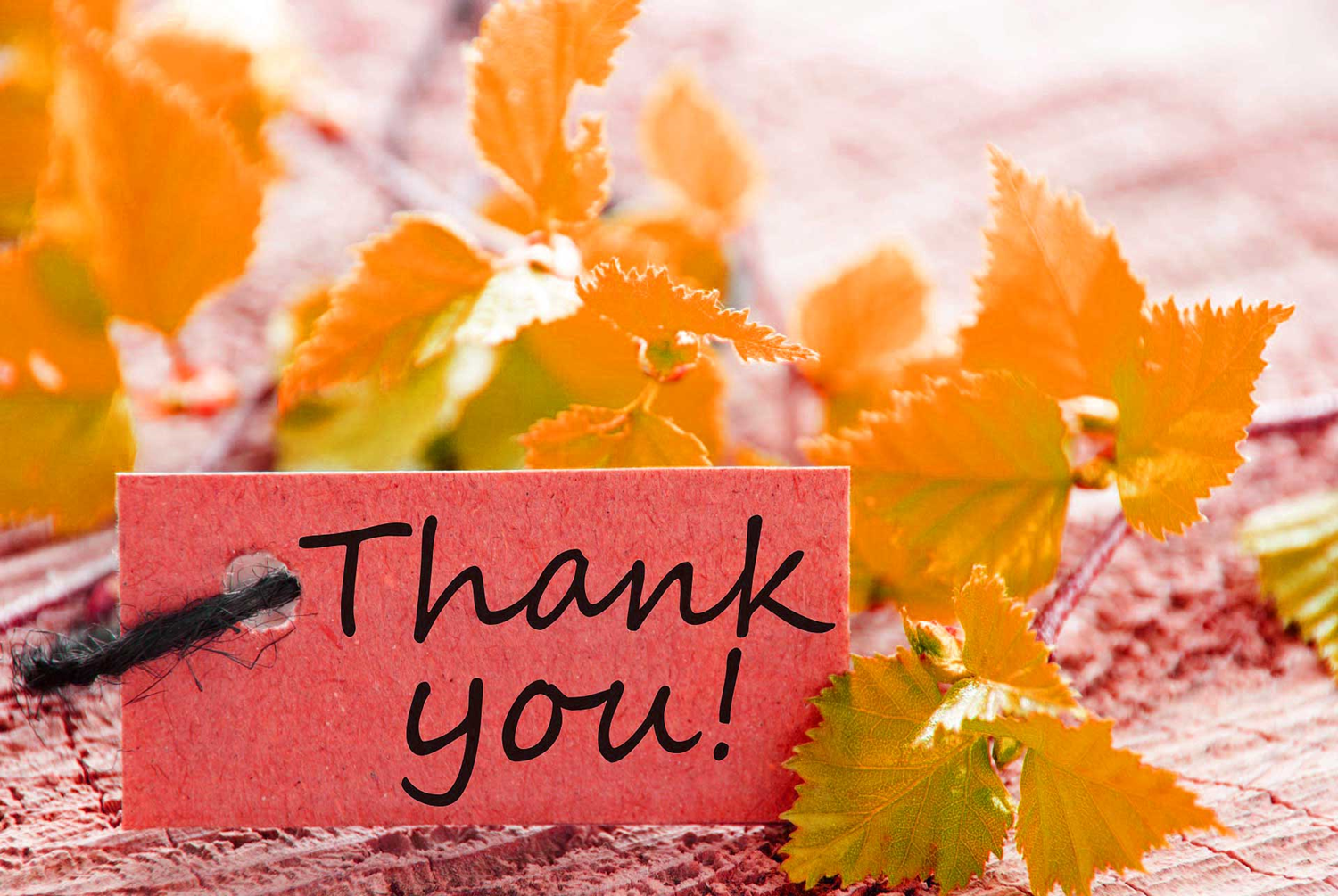 17